Vectores en R3
Producto escalar y vectorial
Vectores en R3
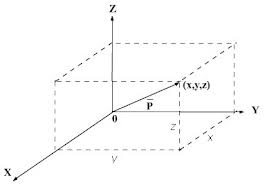 Vectores en R3
Las operaciones matemáticas utilizadas en los vectores R2 vistas hasta ahora, funcionan de igual manera en R3, aunque para realizarlas se debe tener un poco más de “imaginación espacial”.

Además, aunque si se puedan realizar en R2, en este capitulo se hablara del producto escalar y vectorial.
Determinación de un vector en el espacio
(x2,y2,z2)
(x1,y1,z1)
Ejercicio 1:
Proyección de vectores
En R3
Vectores unitarios
Vectores unitarios
Vectores unitarios
Se debe graficar el vector A, en 3 dimensiones se debe tratar de visualizar espacialmente dicho vector. Puede observar que el mismo vector se encuentra en una sola dirección, Ua seria el vector unitario de dicha recta formada por el vector.
Y
2
2
X
1
Z
Ejercicios:
Producto entre vectores
Producto punto y producto cruz
Producto entre vectores
Se ha definido previamente que sucede cuando multiplicamos un vector por un escalar.
Dentro de la multiplicación vectorial, es decir multiplicar dos vectores entre sí, tenemos dos opciones:
Producto Escalar o Punto
Producto Vectorial o Cruz.
Definición formal del producto escalar
Producto escalar
Definición de operación “producto escalar”
Producto escalar
Producto escalar
Comprobación de definición matemática del producto escalar
Producto escalar
Ejercicio 1
Ejercicio 2: Uso común del P. escalar
Interpretación geométrica de P. Escalar
Es decir, es la proyección del vector A, con la dirección del vector B. Se lee: “proyección de A sobre B”
Ejercicio 3:
Ojo: Aunque no se coloca el vector unitario de B, se debe recordar que el escalar está medido sobre la dirección del vector B
Propiedades del producto escalar
Generalidades: P. Escalar
Se usa para hallar el ángulo entre dos vectores, sea en R2 o en R3 (coplanares).
Se usa para definir la proyección de un vector sobre otro.
Si dos vectores son perpendiculares entre sí, el producto escalar entre ellos es 0.
Producto Vectorial
Producto vectorial
Producto vectorial
Eje Z
Asen 
A

B
Eje Y
Eje X
Interpretación geométrica del producto vectorial
Producto triple
Producto triple
Al aplicar conjuntamente el producto vectorial con el producto escalar en el producto triple se puede obtener el valor del volumen del paralelepípedo formado por la base (formada por los vectores en producto vectorial) y la altura (formado por el vector que aplica el producto escalar).
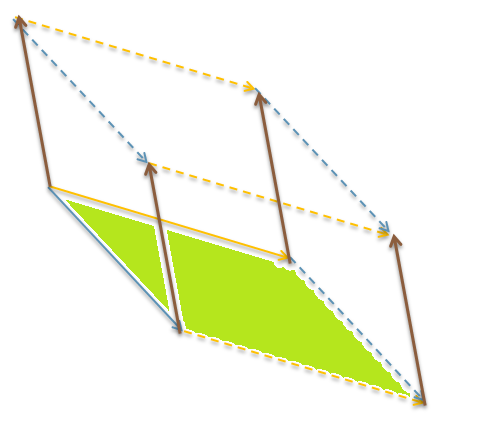 Fin Vectores